Learning to Plan via Neural Exploration-Exploitation Trees
Le Song

Georgia Tech
Joint work with Binghong Chen and Bo Dai
Path Planning Problem
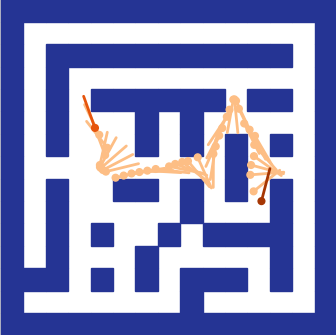 2
Applications
Theorem Proving
Chemical Synthesis
Robot Planning
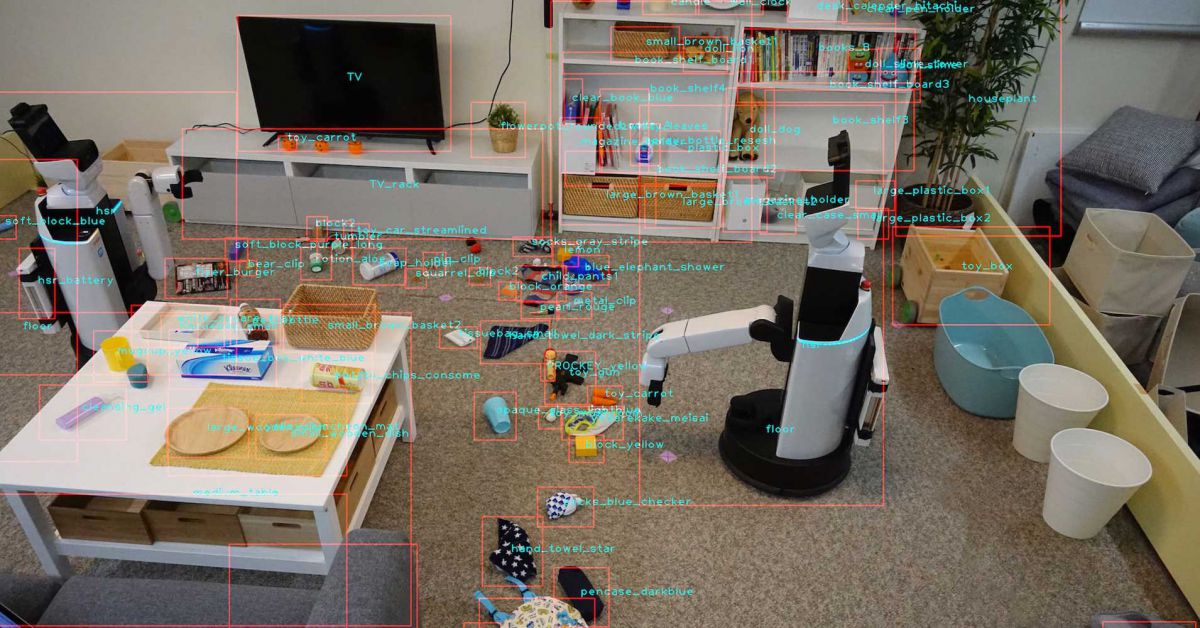 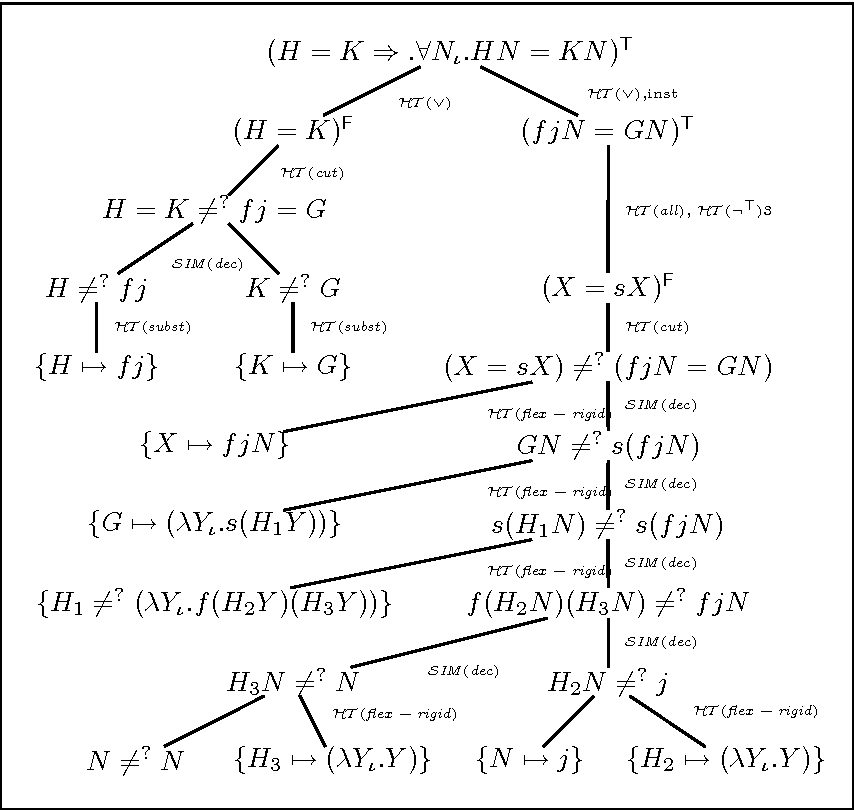 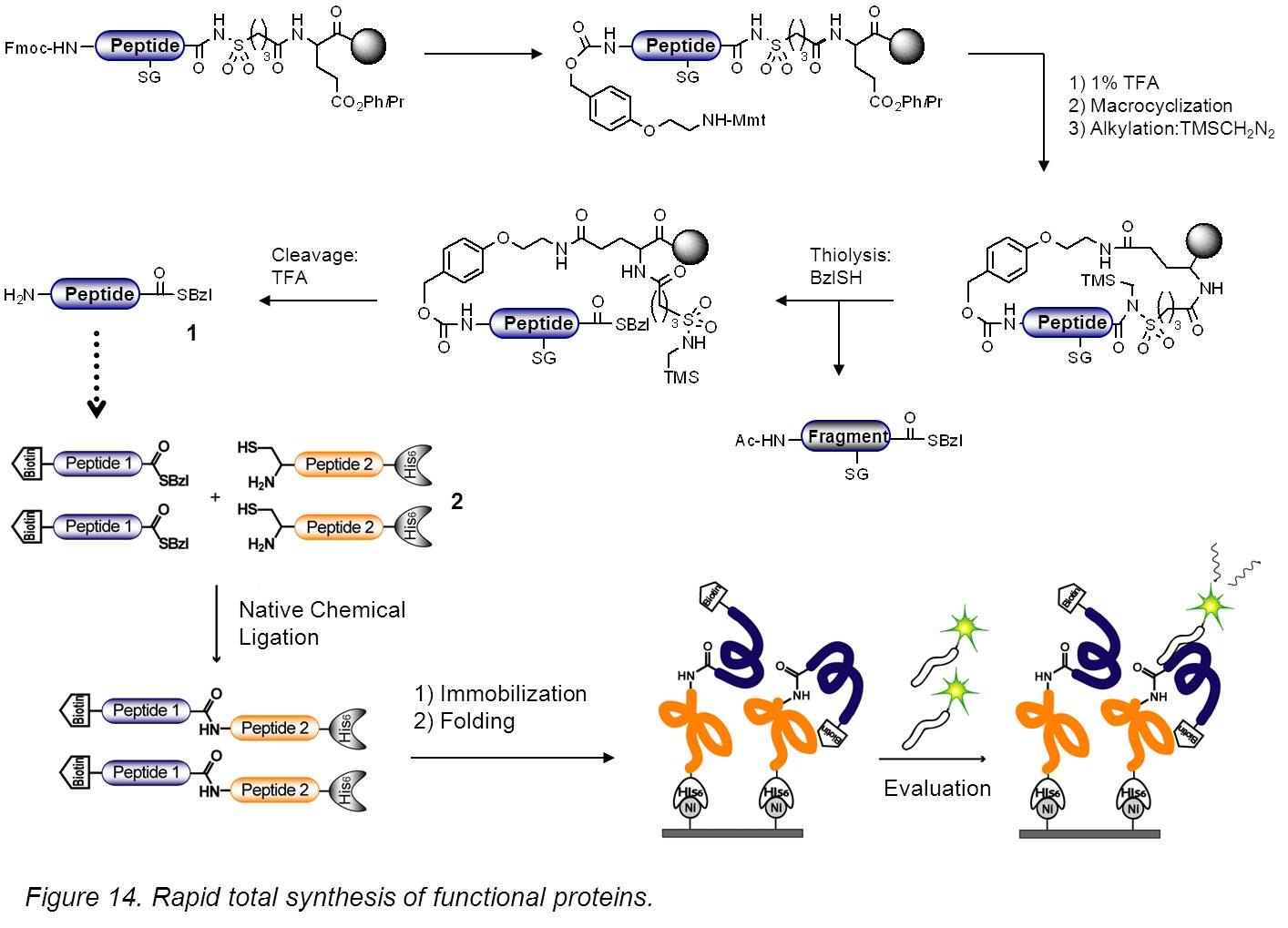 3
Challenges in High Dimensions
Configuration space high dimensional, not explicit, query only
Free space
Obstacle
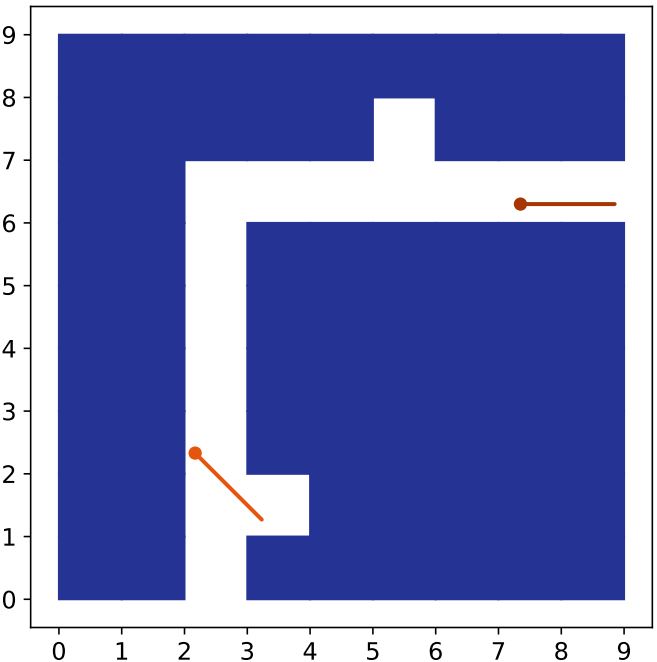 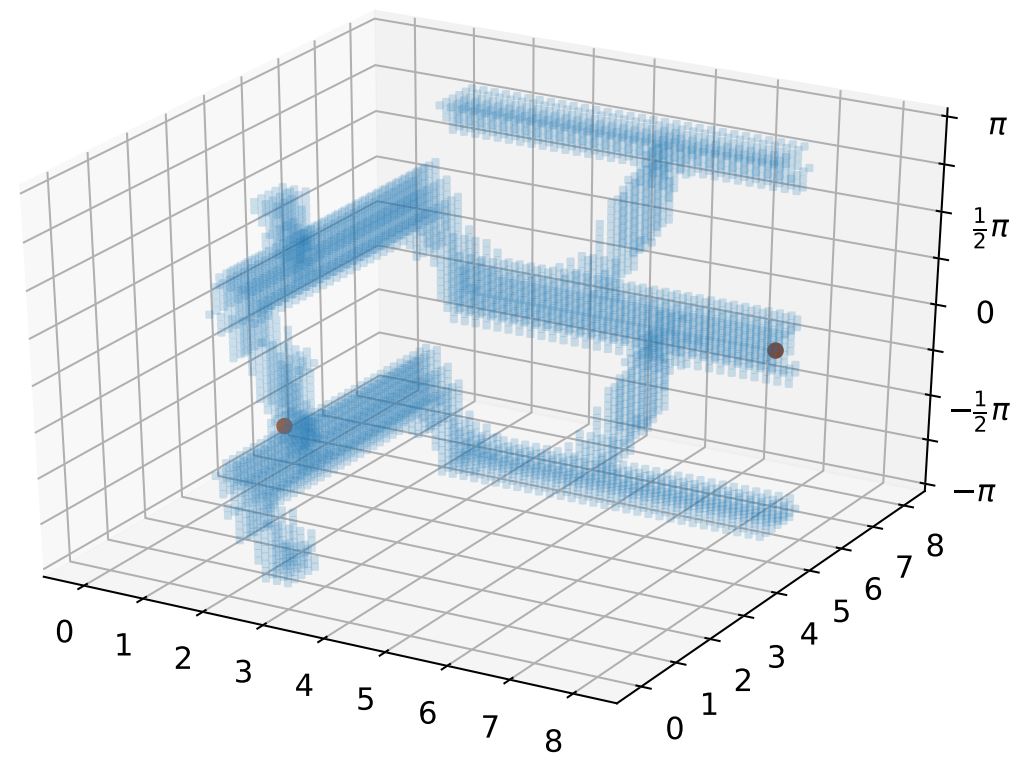 Goal
Start
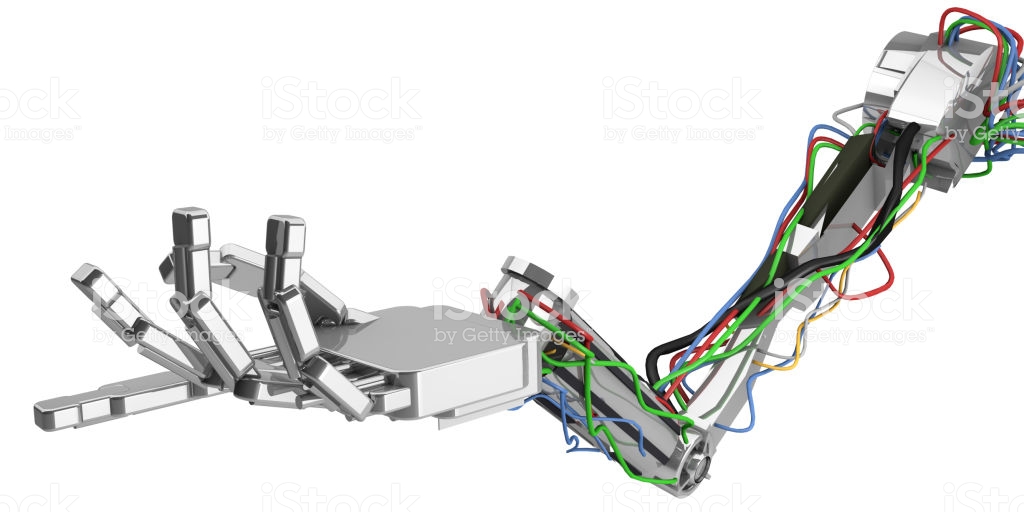 Workspace View
Configuration Space View
4
[Speaker Notes: Free space doesn’t have an easy-to-optimize parametric form.]
Tree-based Sampling Algorithm (TSA)
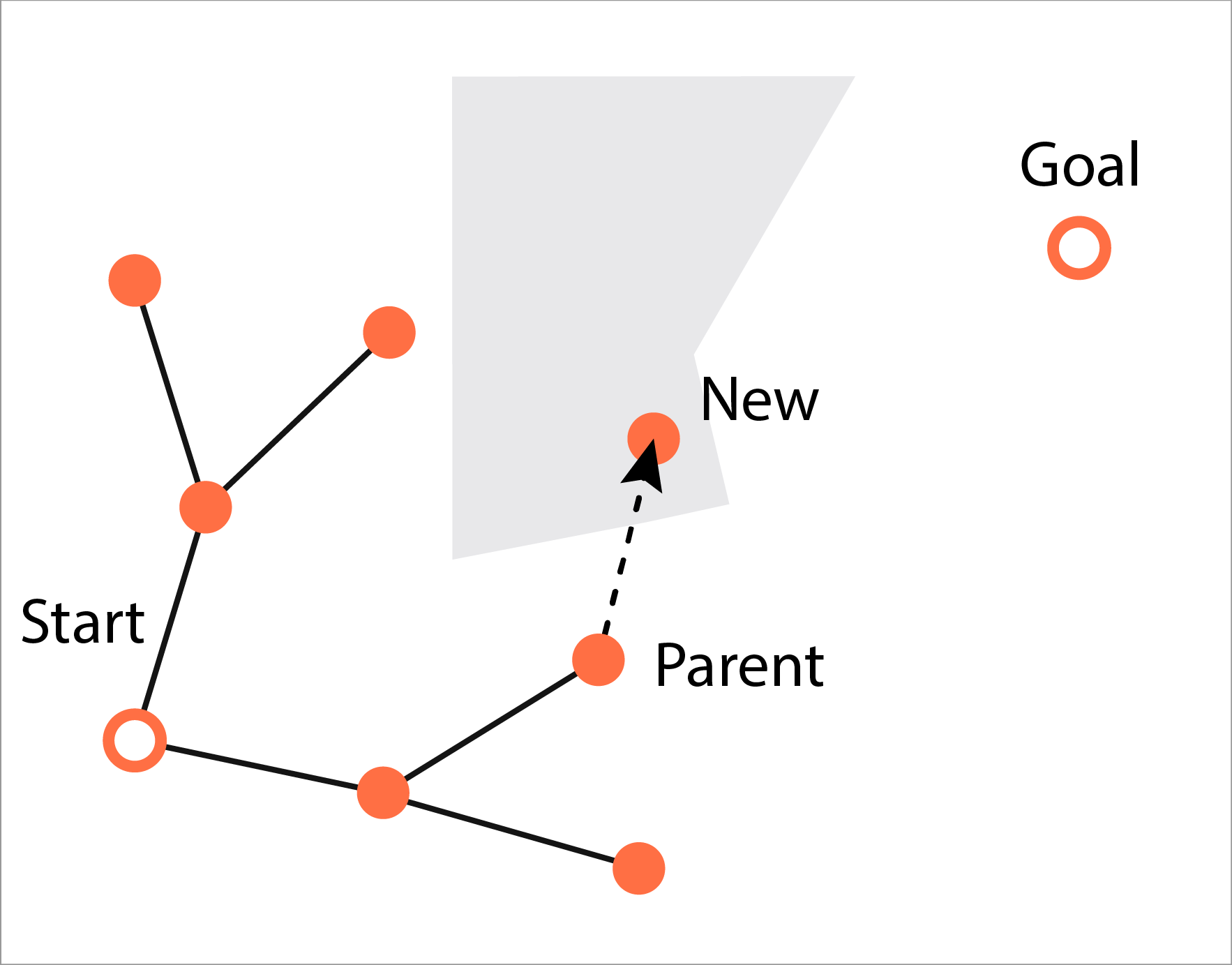 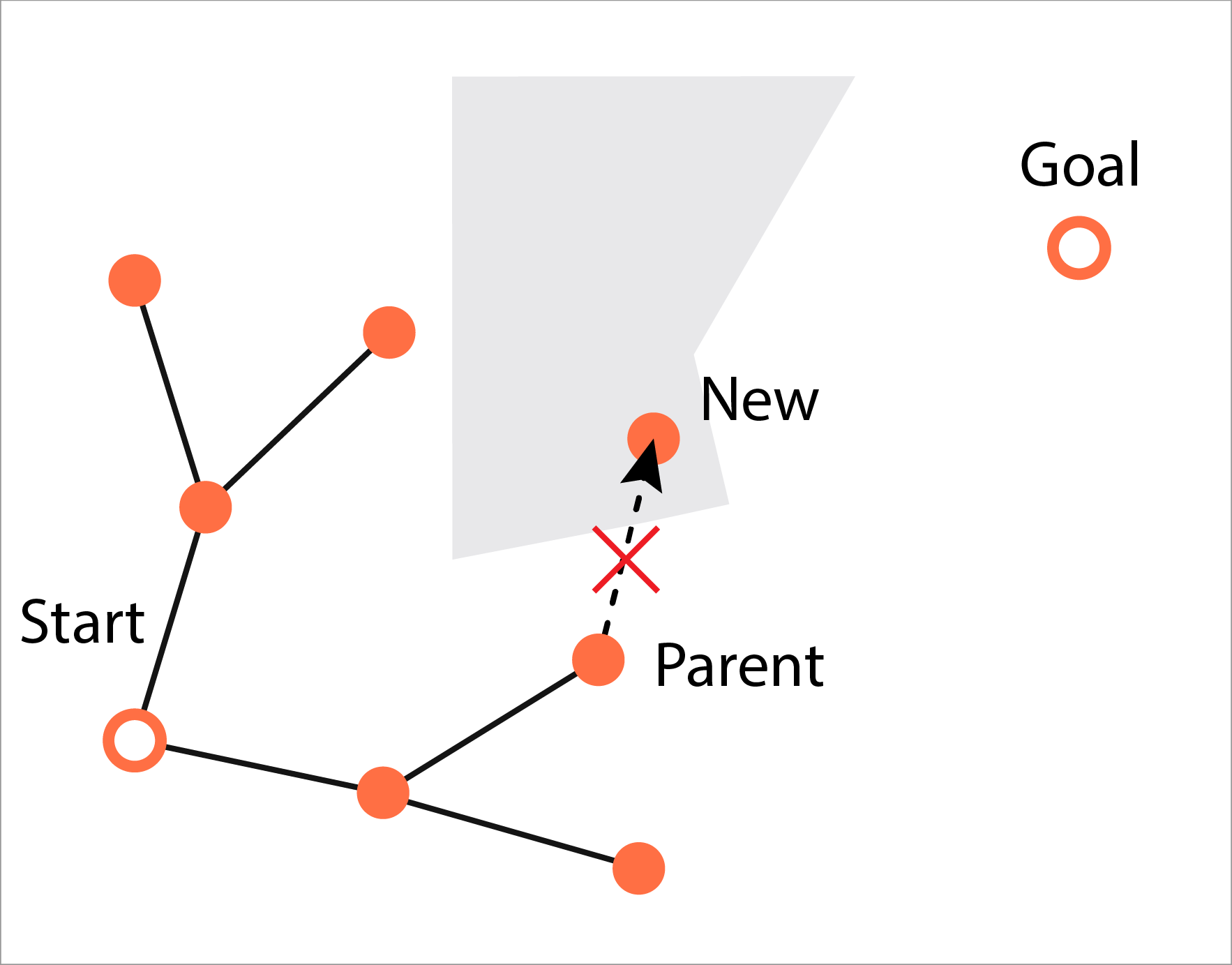 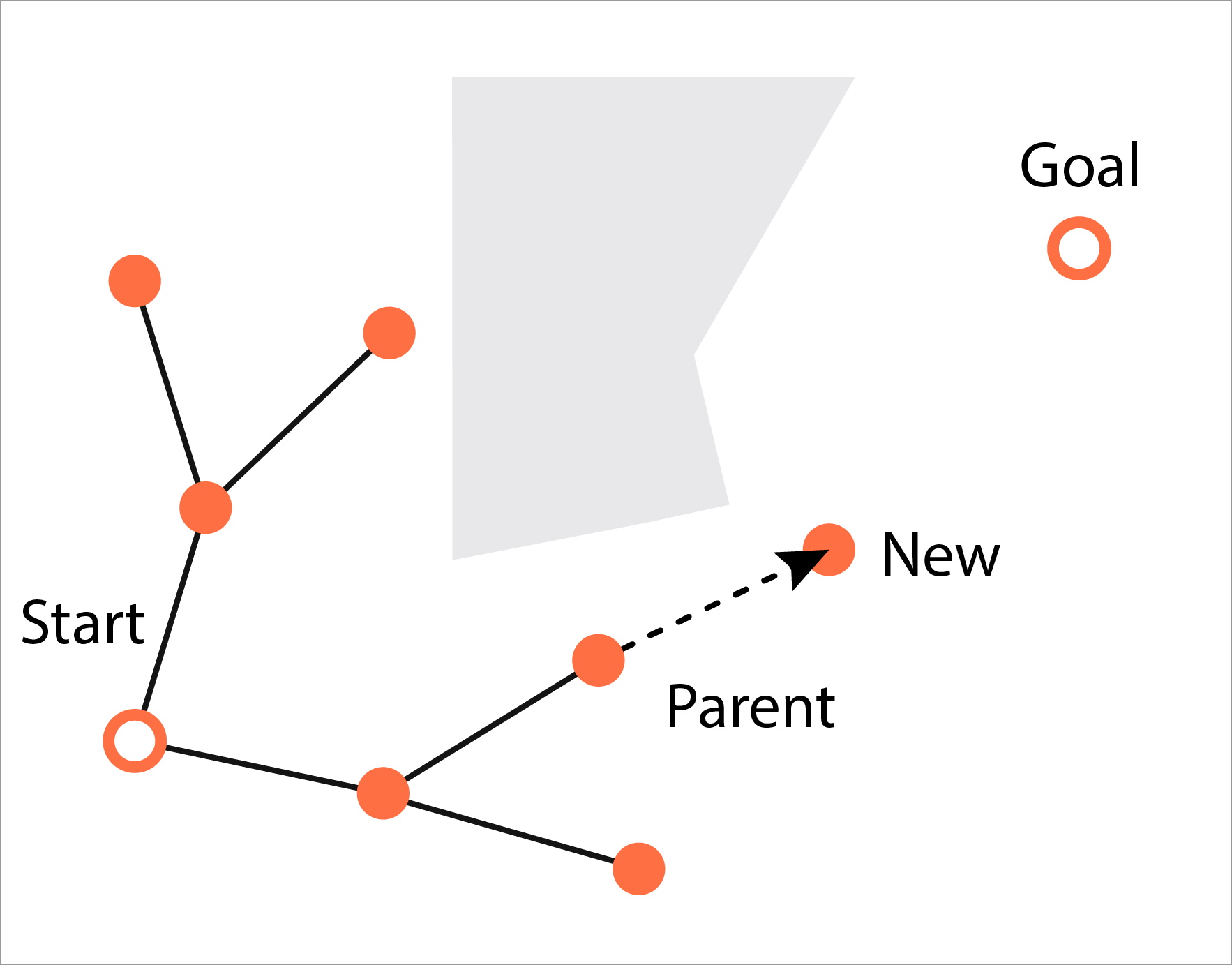 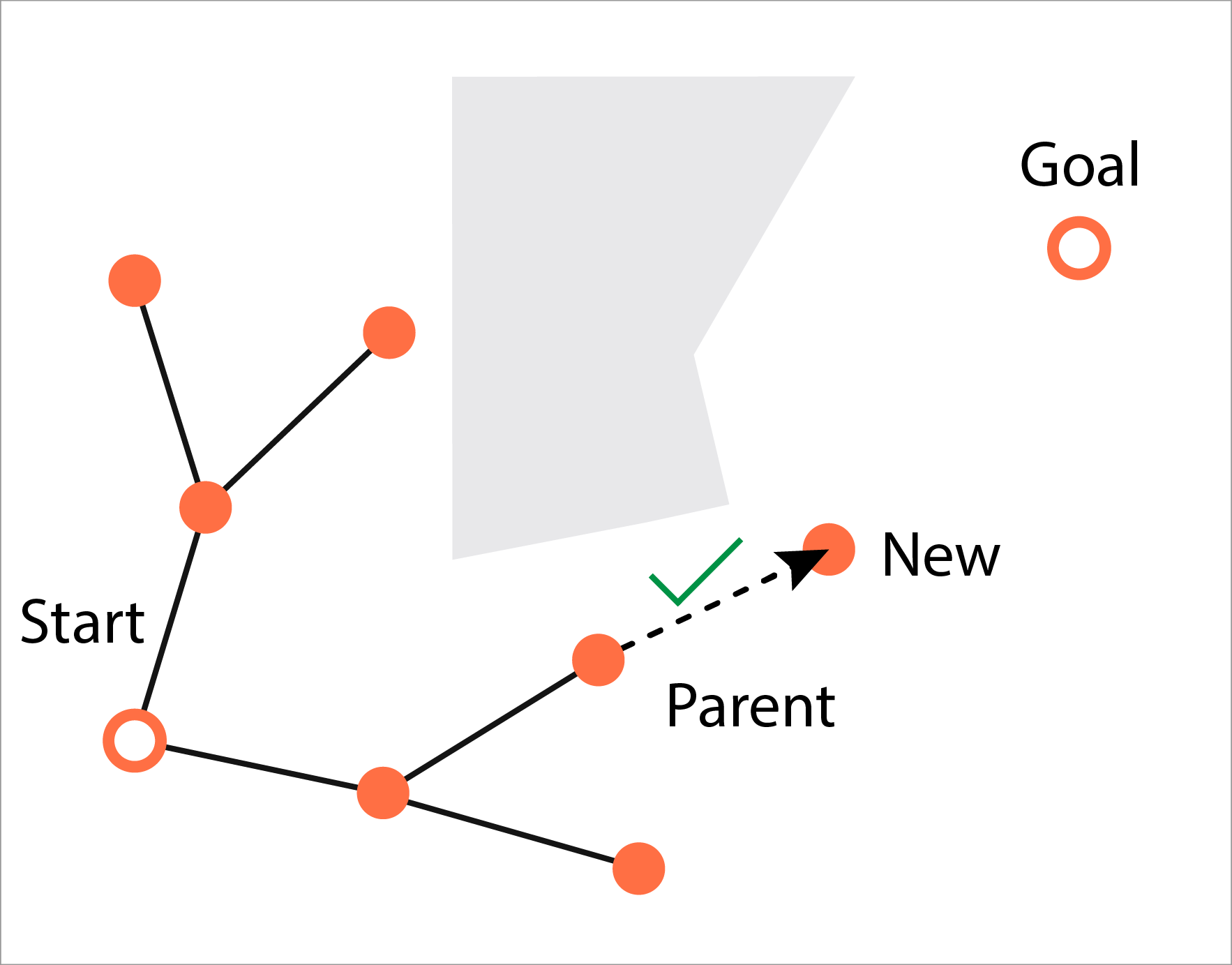 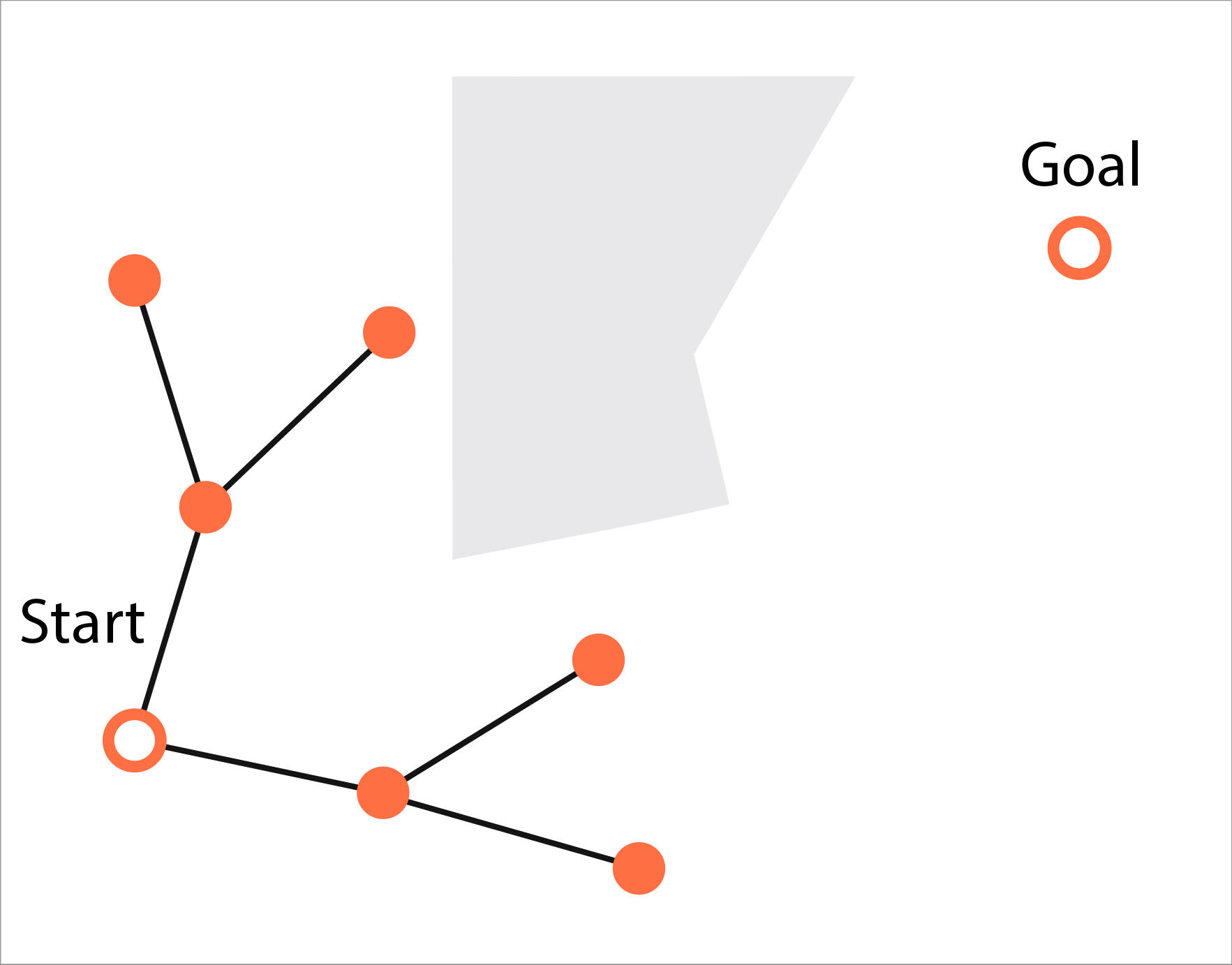 5
Limitation: Sample Inefficient
Ineffective samples from uniform distribution:
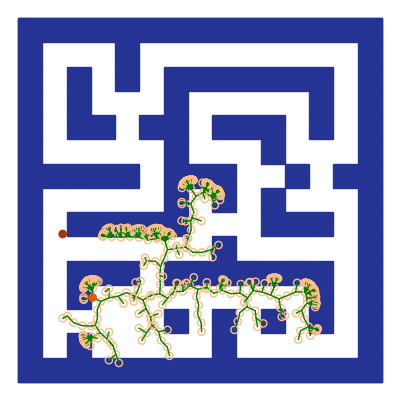 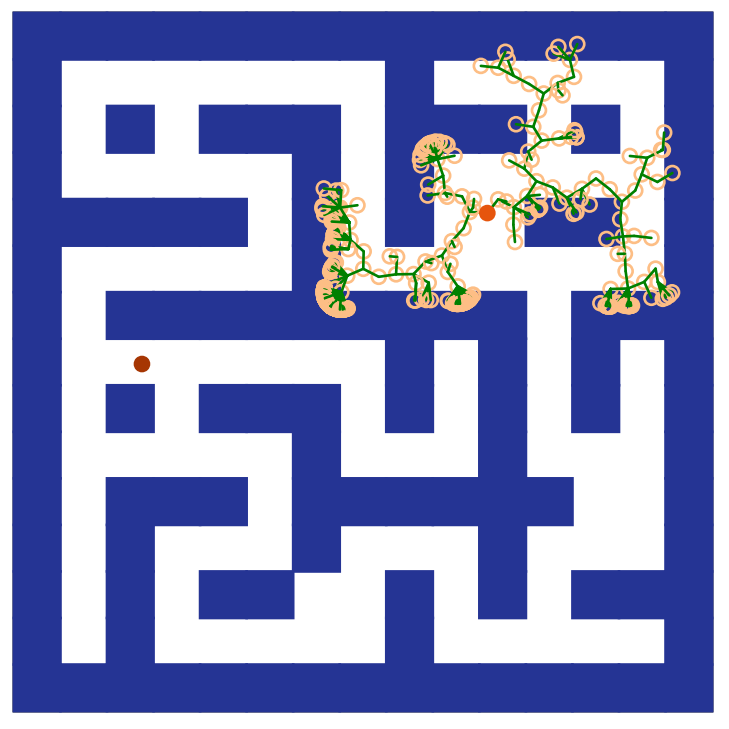 Much higher probability of sampling in a open space than in a narrow passage.
Over 80% of the samples collide with the obstacles.
6
[Speaker Notes: The performance of TSA heavily depends on the quality of the samples.
However, TSA typically samples from uniform random distributions, which is very uninformative and inefficient, especially in high dimensions.
Need a more effective sampler to bias search in promising directions.]
Limitation: Ignore Global Pattern
Similar global planning patterns, eg. first go vertically, then go horizontally.
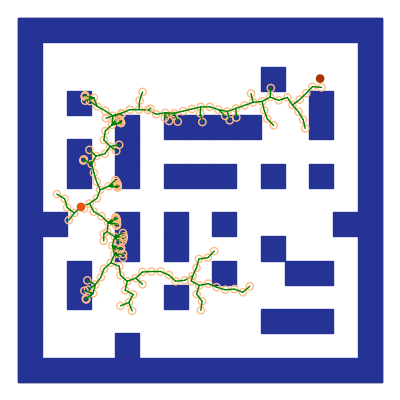 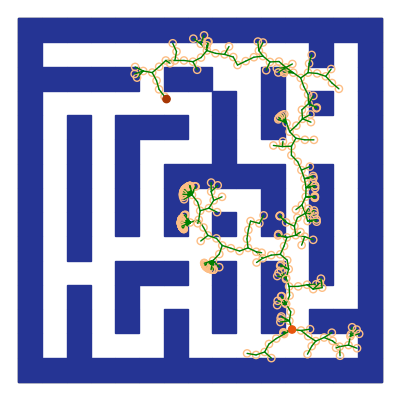 7
[Speaker Notes: However, TSA does not improve itself after seeing/solving many similar problems.
Need to exploit past planning experience.]
Limitation: Ignore Local Pattern
Similar local patterns, eg., a U-turn pattern
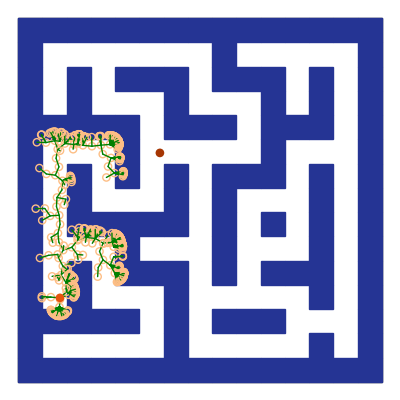 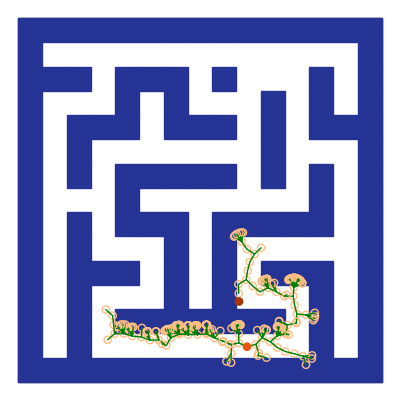 .
Can we improve by learning?
8
[Speaker Notes: However, TSA does not improve itself after seeing/solving many similar problems.
Need to exploit past planning experience.]
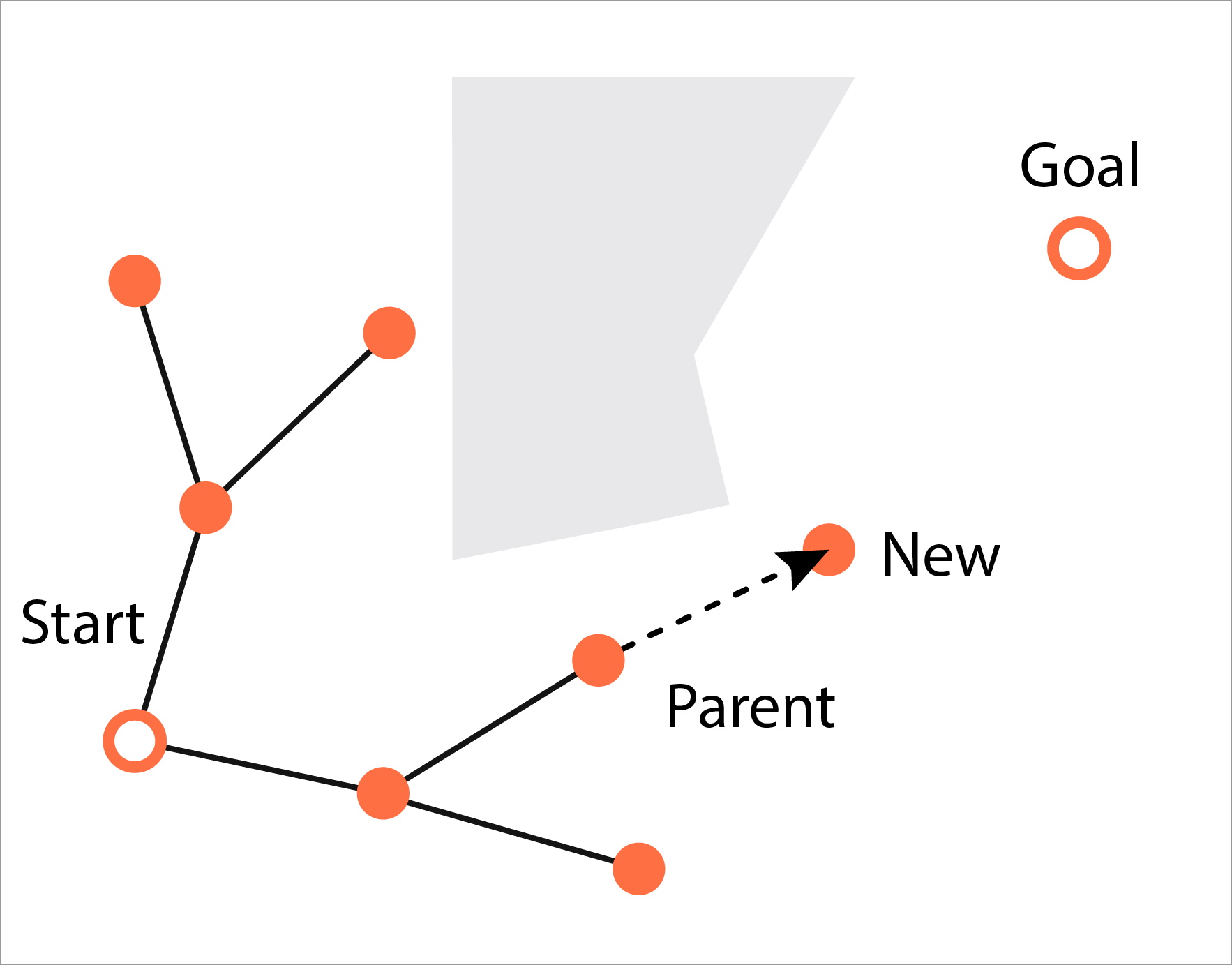 Learn representation for global and local information (workspace map, start and goal)?
9
Attention-based State Embedding
Workspace state, i.e. spatial locations
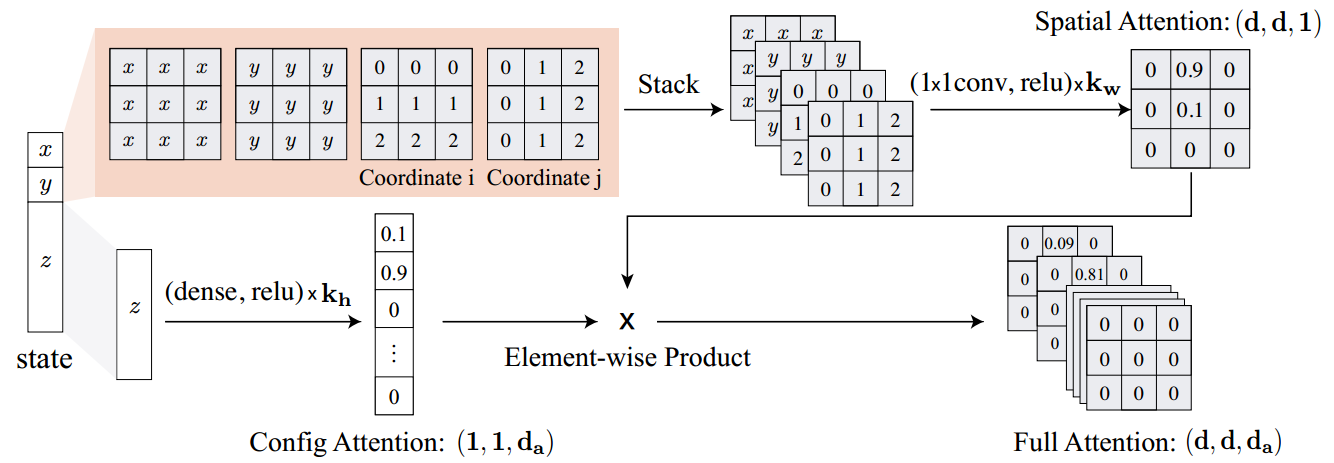 softmax
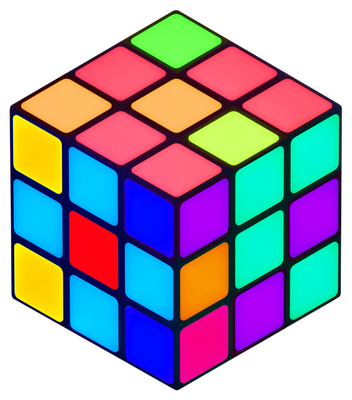 Attention-based state embedding module. For illustration purpose, assume workspace is 2d and map shape is 3x3.
10
Attention-based State Embedding
Remaining state, i.e. configurations
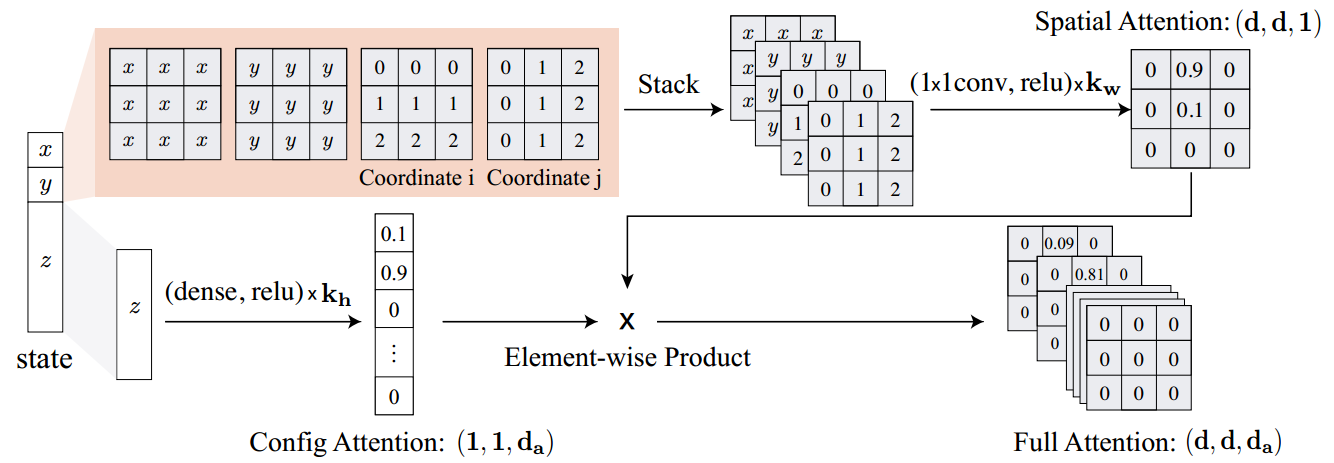 softmax
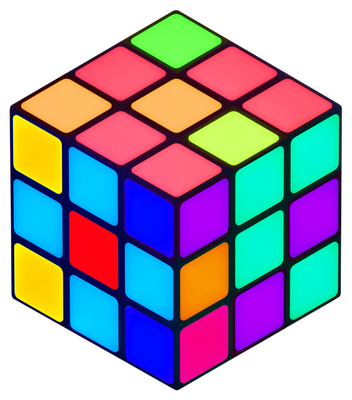 softmax
Attention-based state embedding module. For illustration purpose, assume workspace is 2d and map shape is 3x3.
11
Attention-based State Embedding
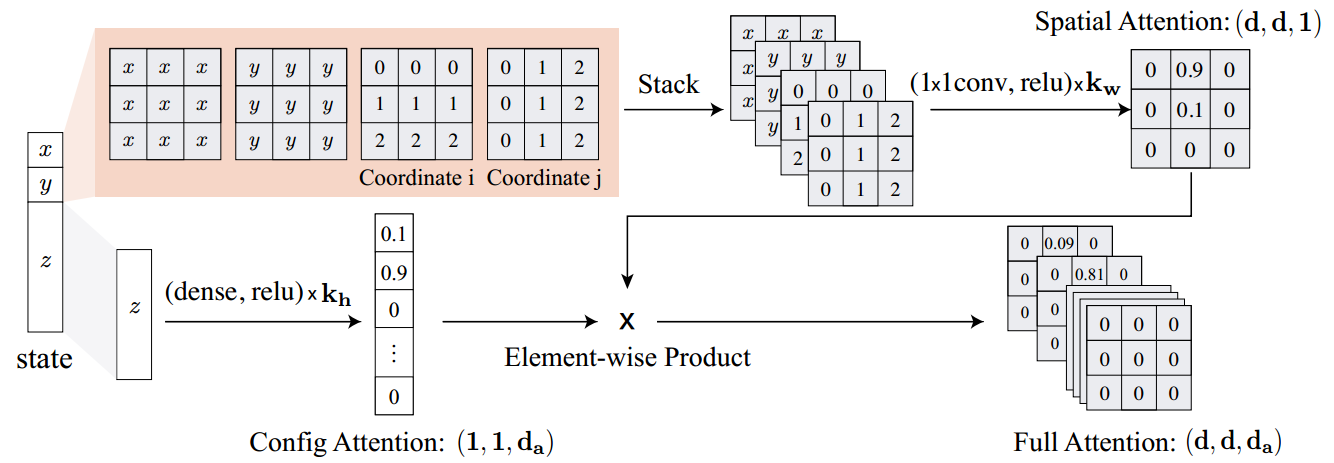 softmax
entries >= 0
sum to 1
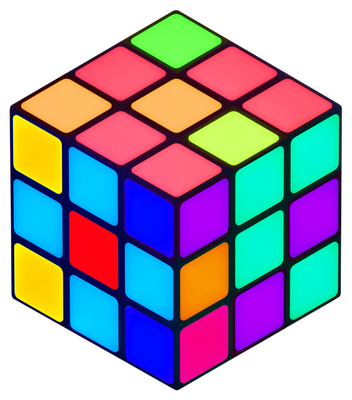 outer product
softmax
Attention-based state embedding module. For illustration purpose, assume workspace is 2d and map shape is 3x3.
12
Value Iteration Network
Parametrize as convolution filter
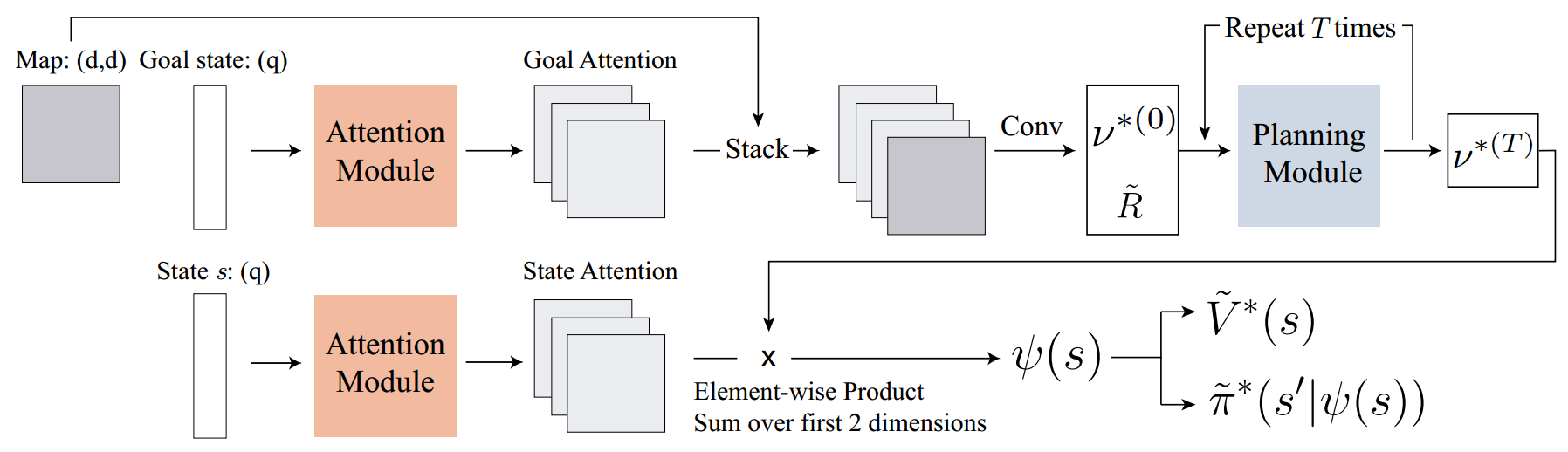 Neuralized value 
iteration
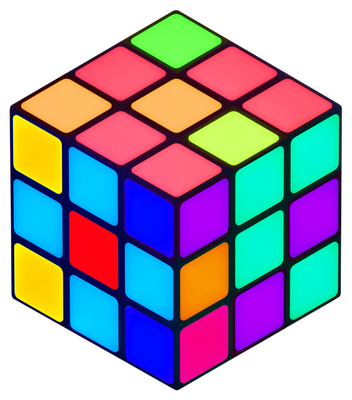 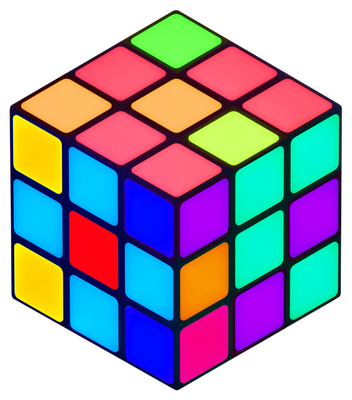 Image from Tamar, Aviv, et al. "Value iteration networks." Advances in Neural Information Processing Systems. 2016.
13
Imitation Learning
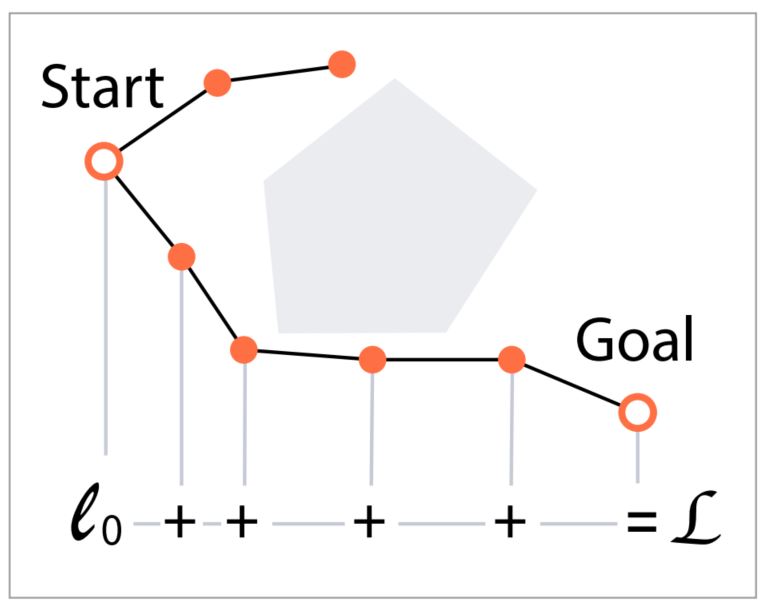 14
Learned Policy and Value Function
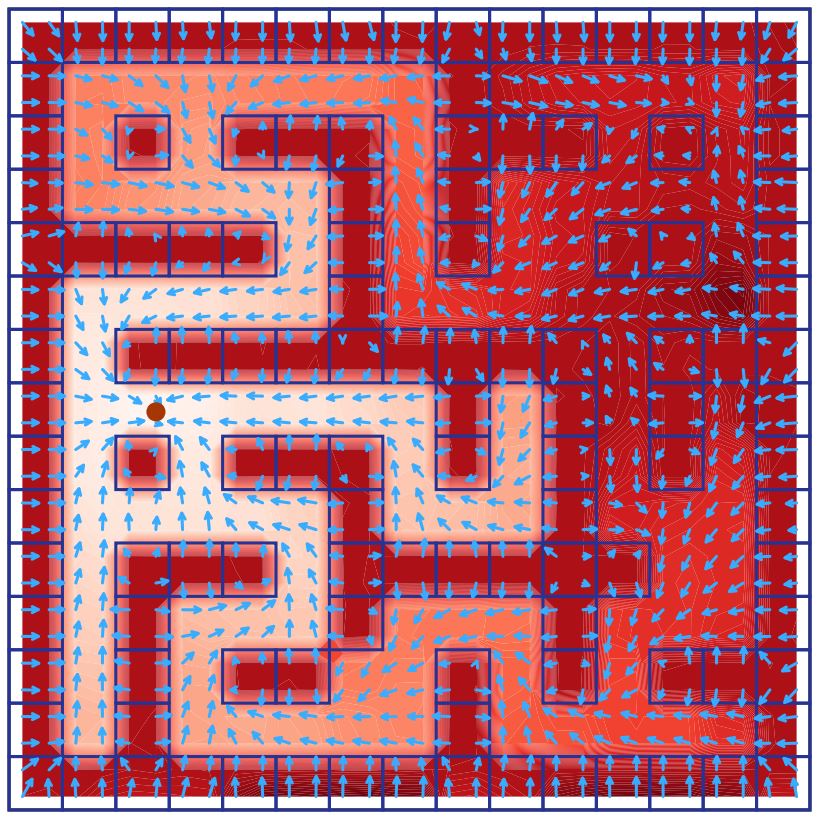 The learned policy is pointing to the goal and avoiding the obstacles.
The learned value (heatmap) decreases as it moves away from the goal.
15
Search Tree Comparisons (2D)
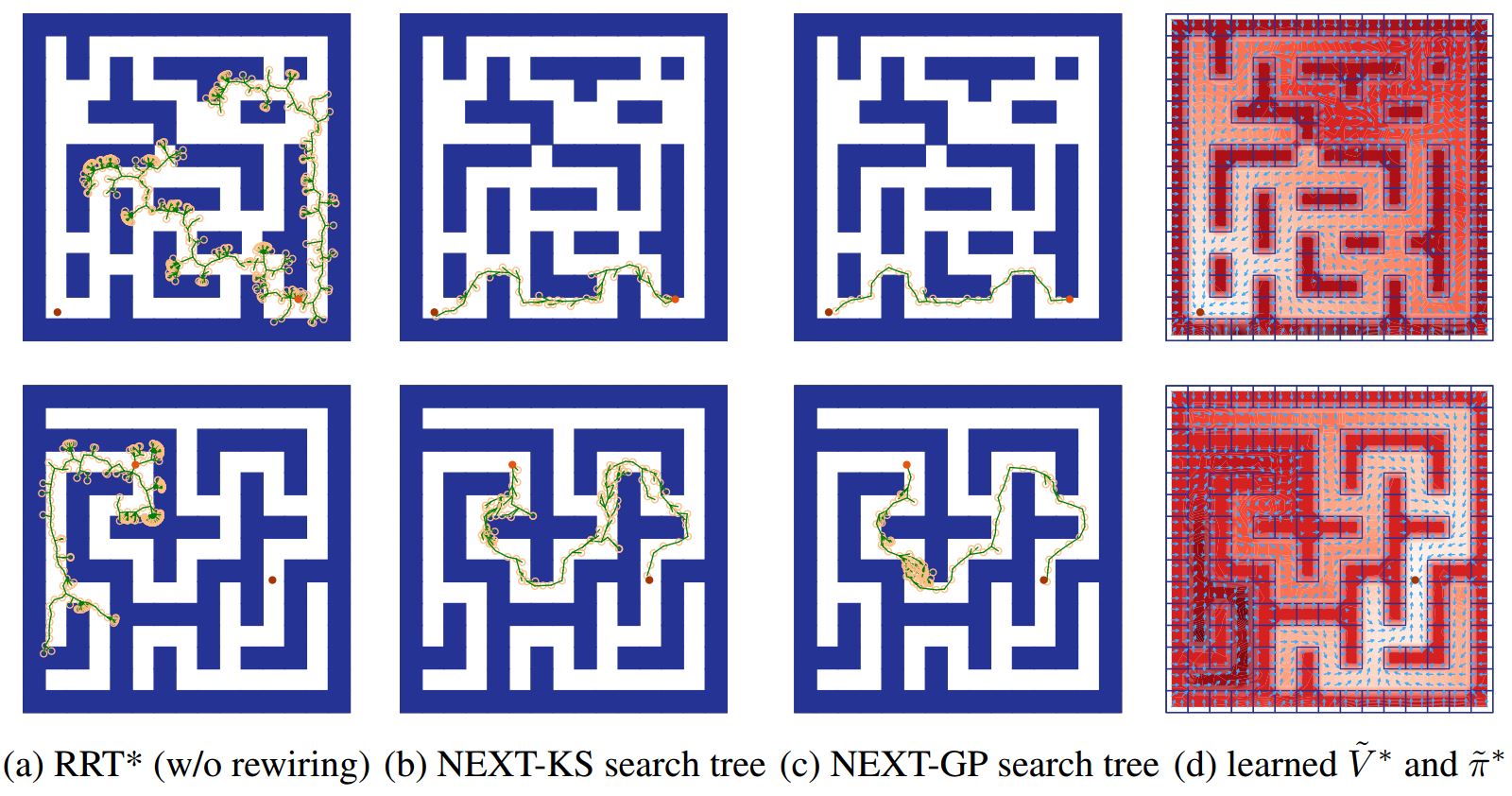 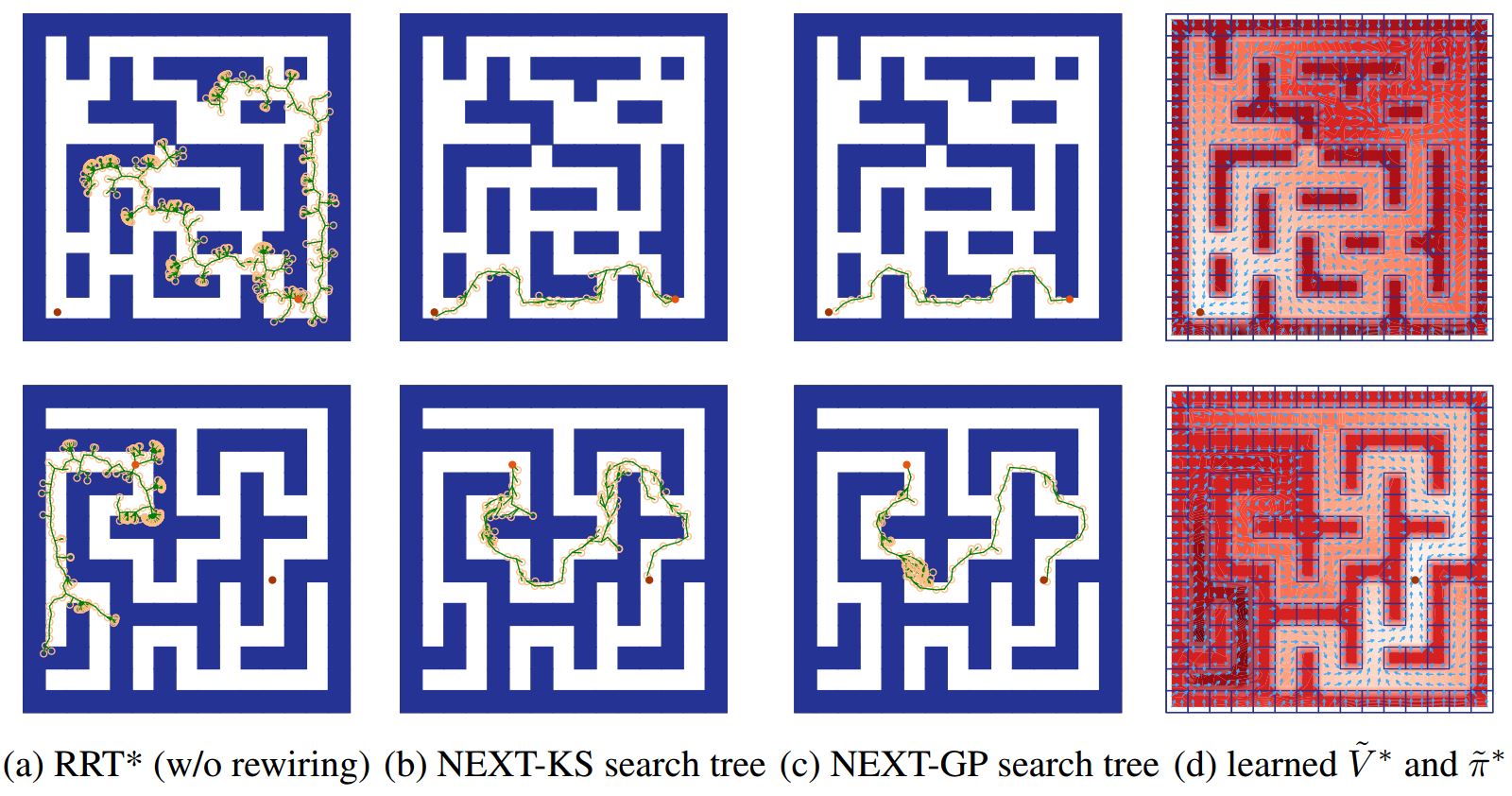 16
No Backtracking Mechanism
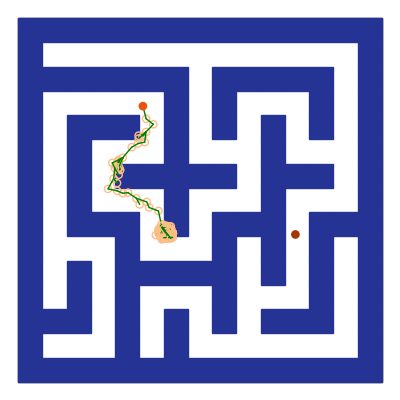 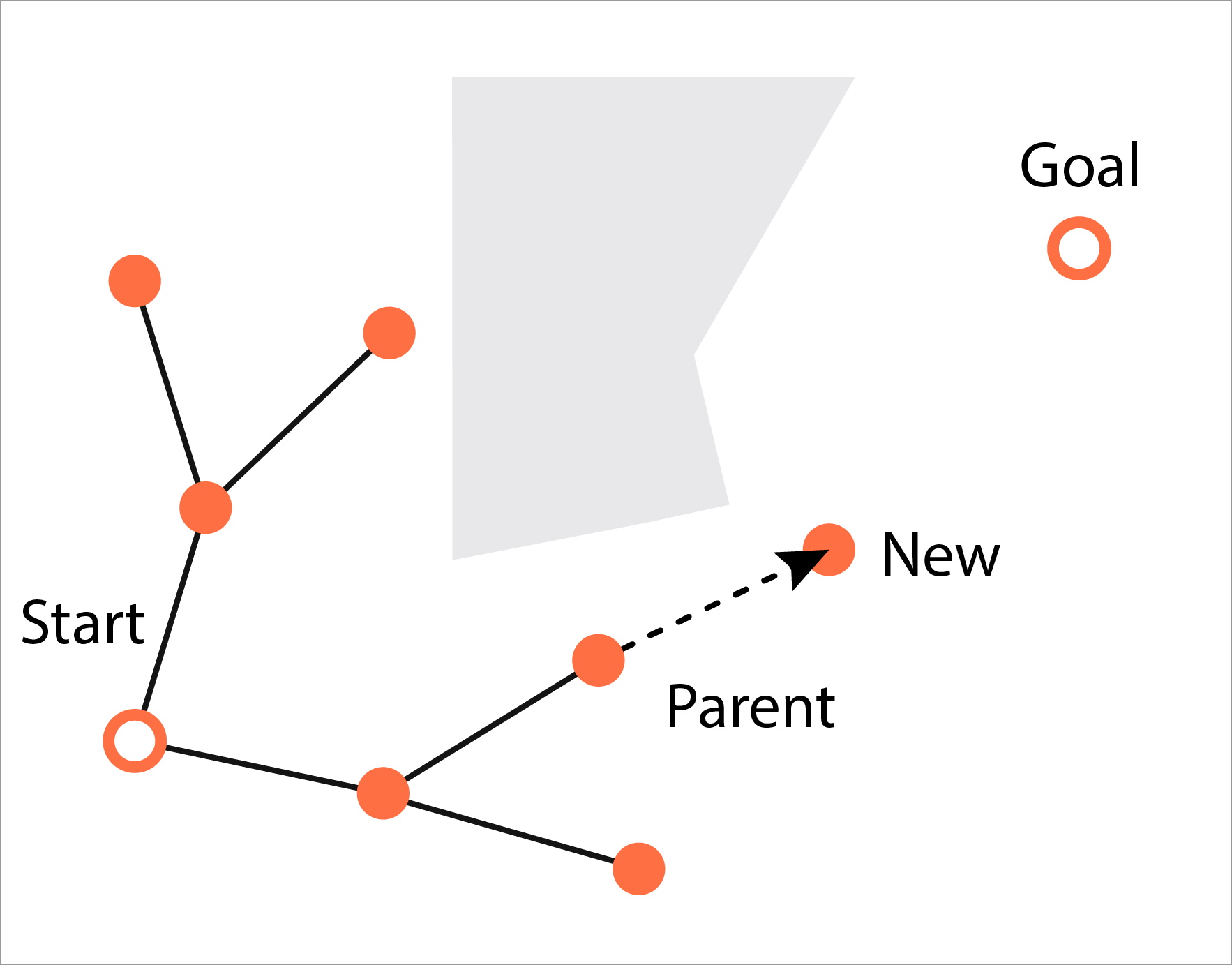 Learned policy may get you stuck.
17
Expand with Exploration-Exploitation
Promote exploration
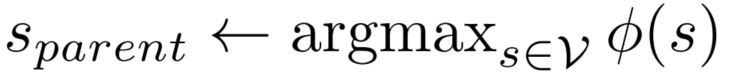 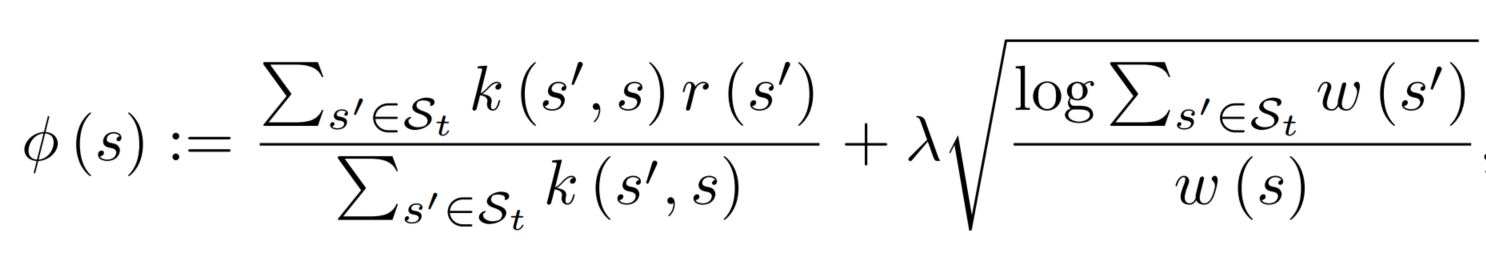 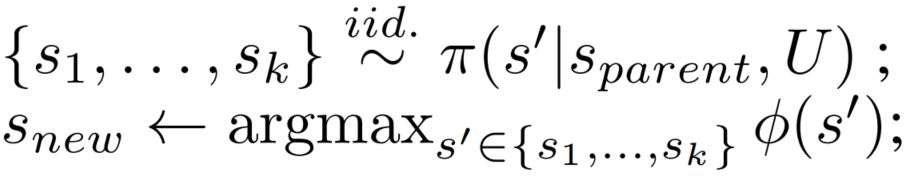 kernel
smoothed reward
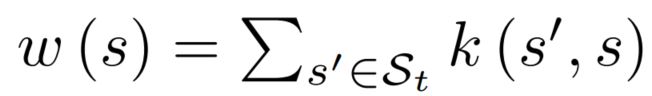 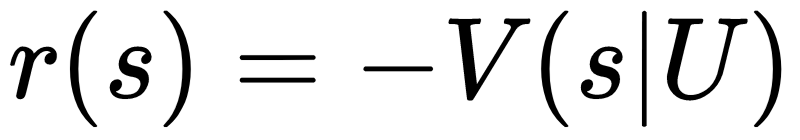 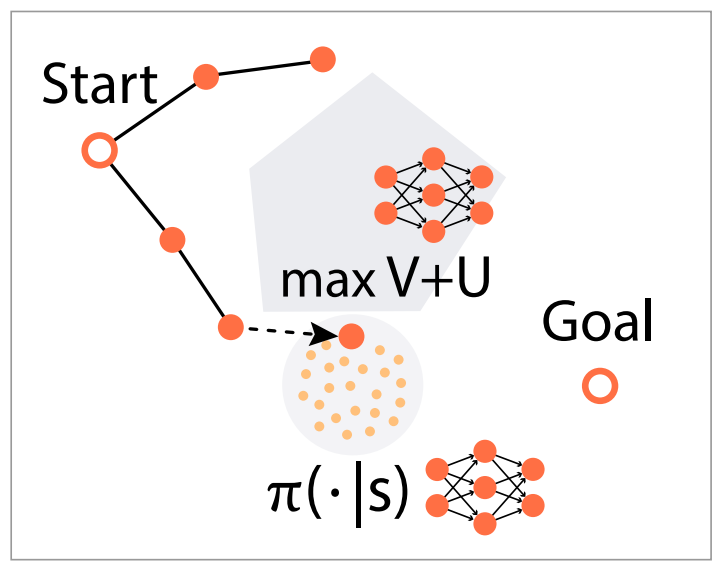 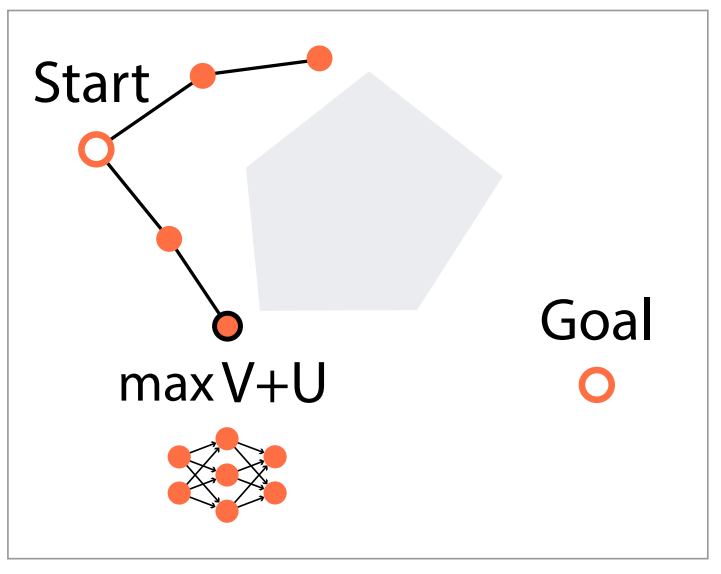 Step 1
Step 2
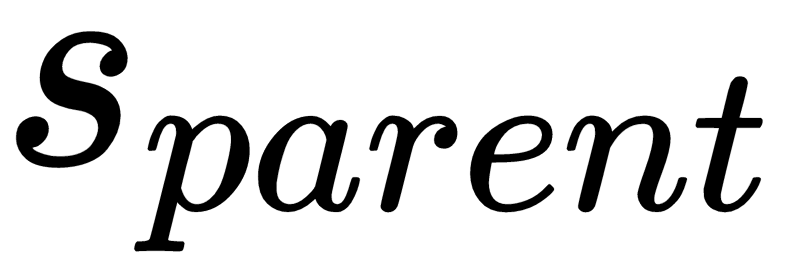 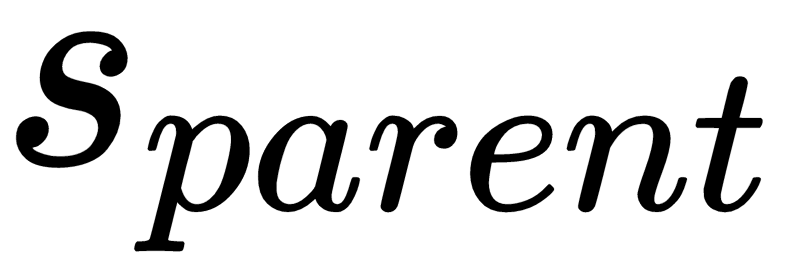 kernel
smoothed count
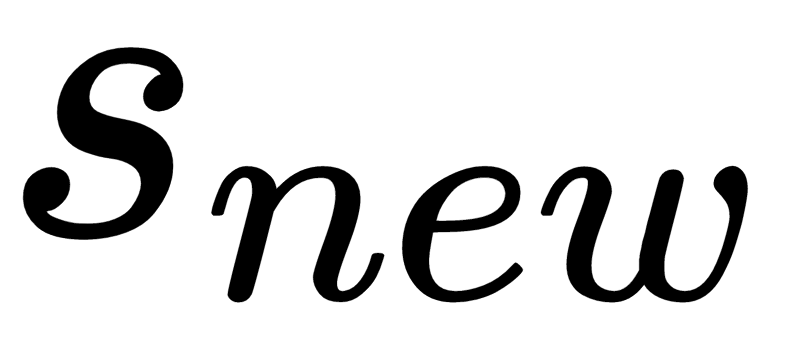 18
Escape from Bad Region
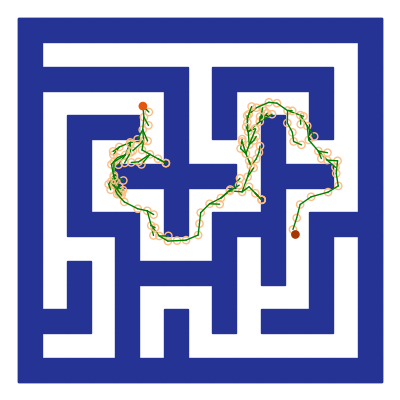 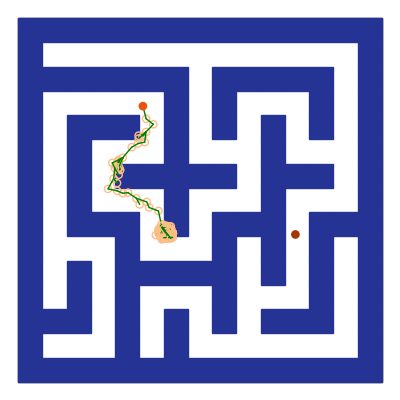 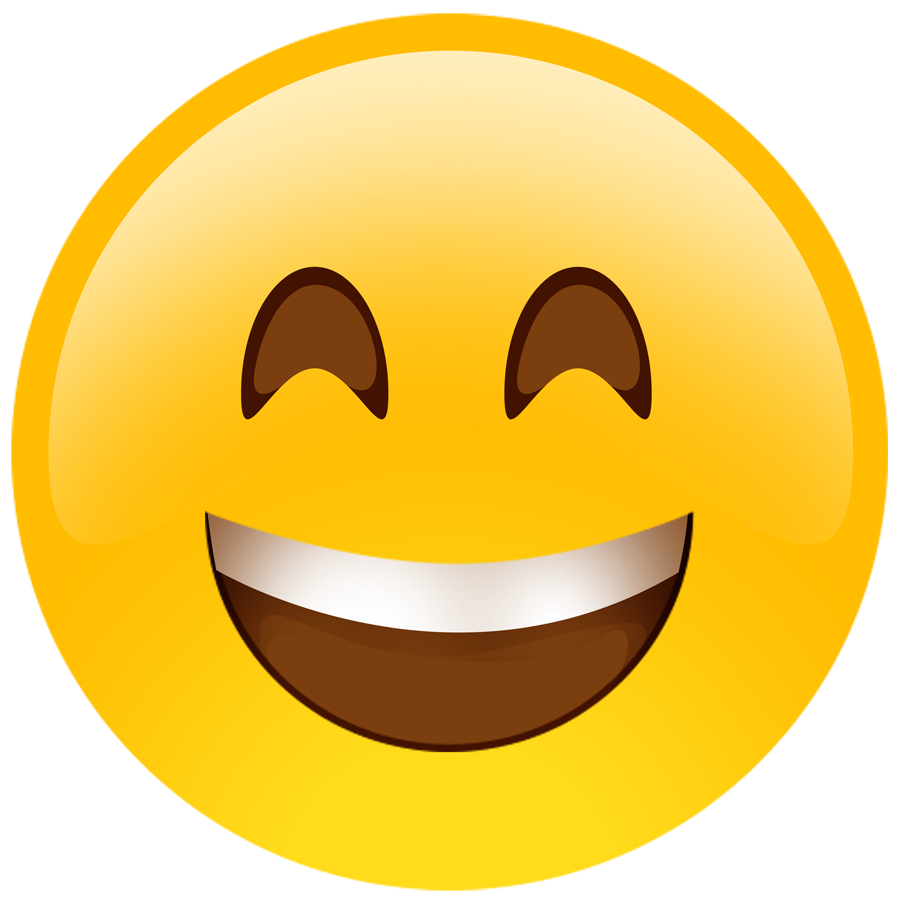 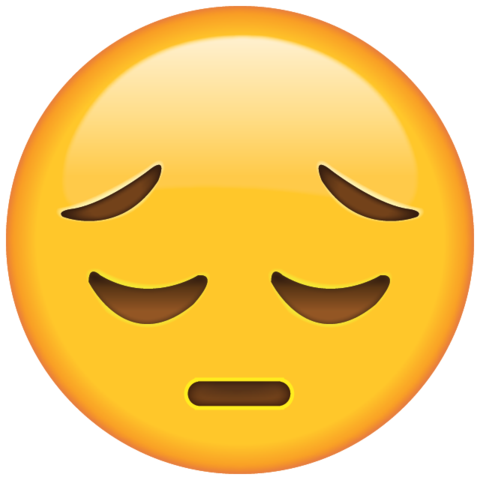 Successfully escape from it with guided progressive expansion!
19
More Experiments
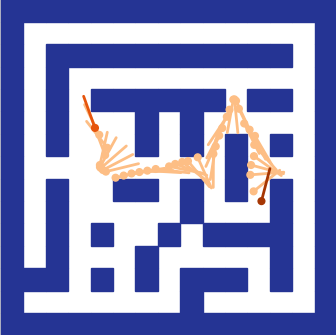 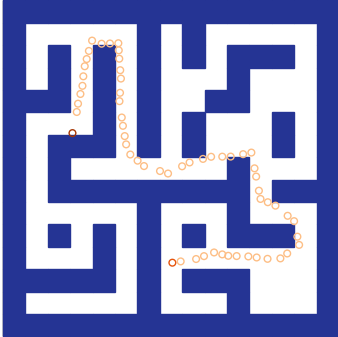 2D workspace; 2D state space
2D workspace; 3D state space
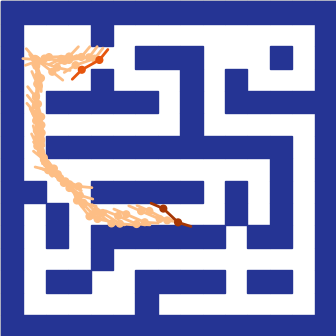 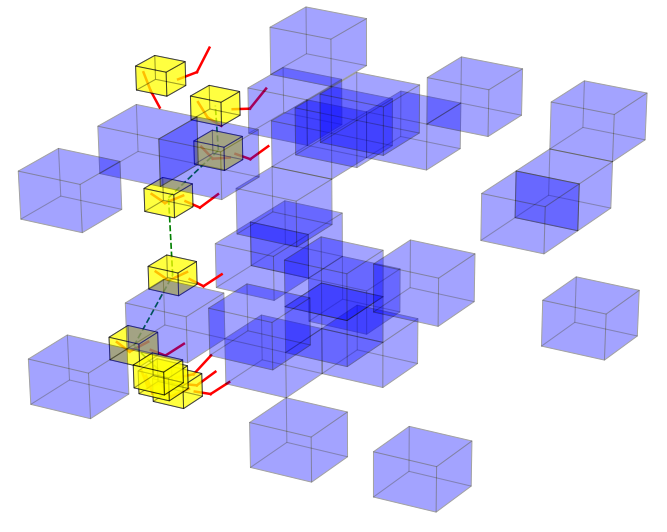 2D workspace; 5D state space
3D workspace; 7D state space
20
Experimental Settings
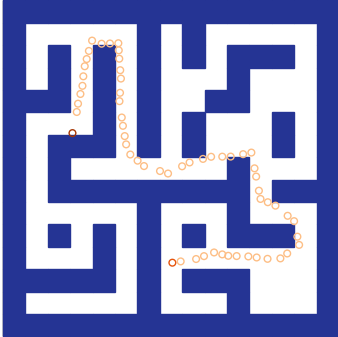 2D
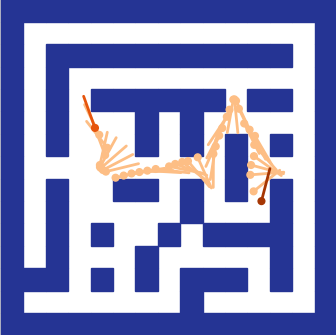 (	       )
3D
distinct maps
(planning problems) 
per environment
⨉ 3000
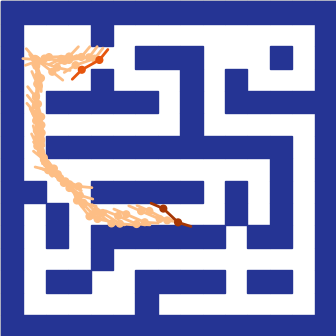 5D
2000	Training (SL/RL/MSIL)
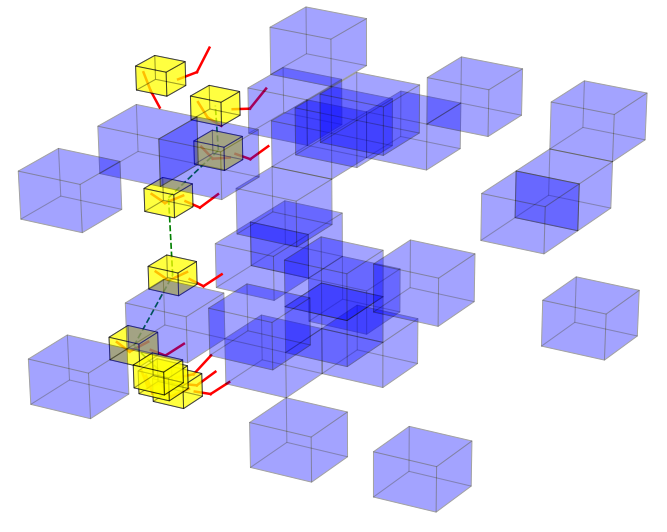 7D
1000	testing
21
Results
Success rate / Average collision checks / Average path cost
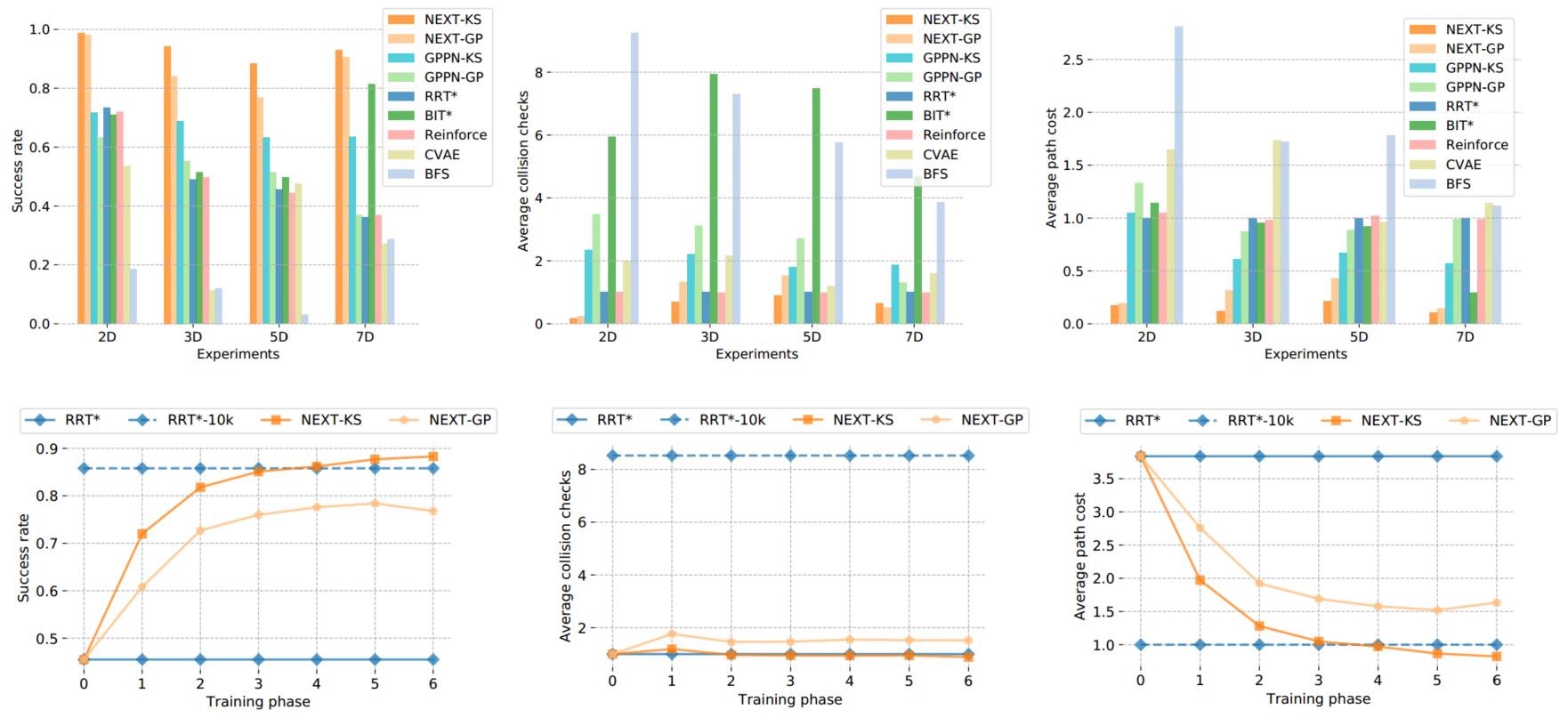 22
Search Tree Comparisons (3D)
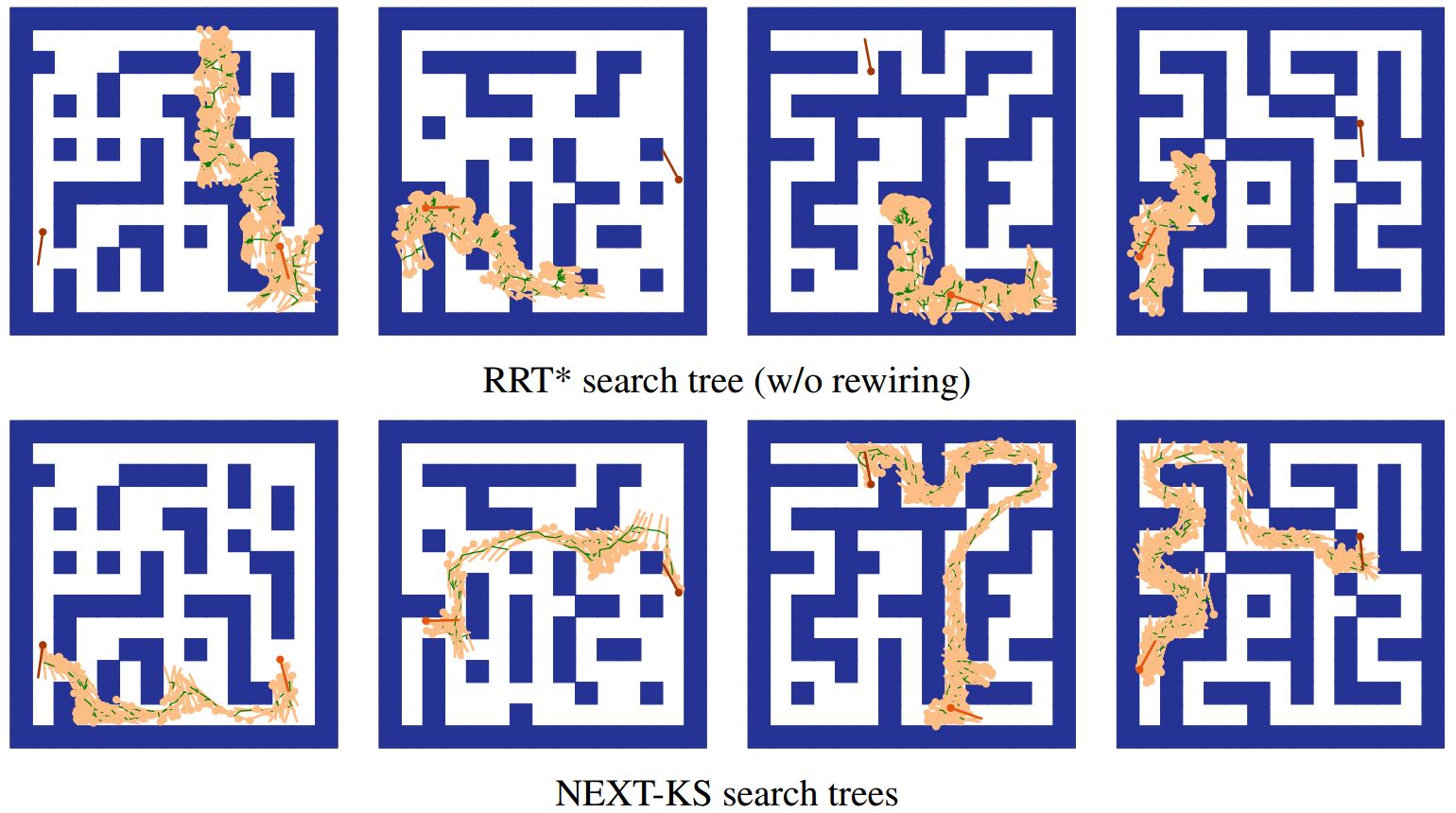 23
Search Tree Comparisons (5D)
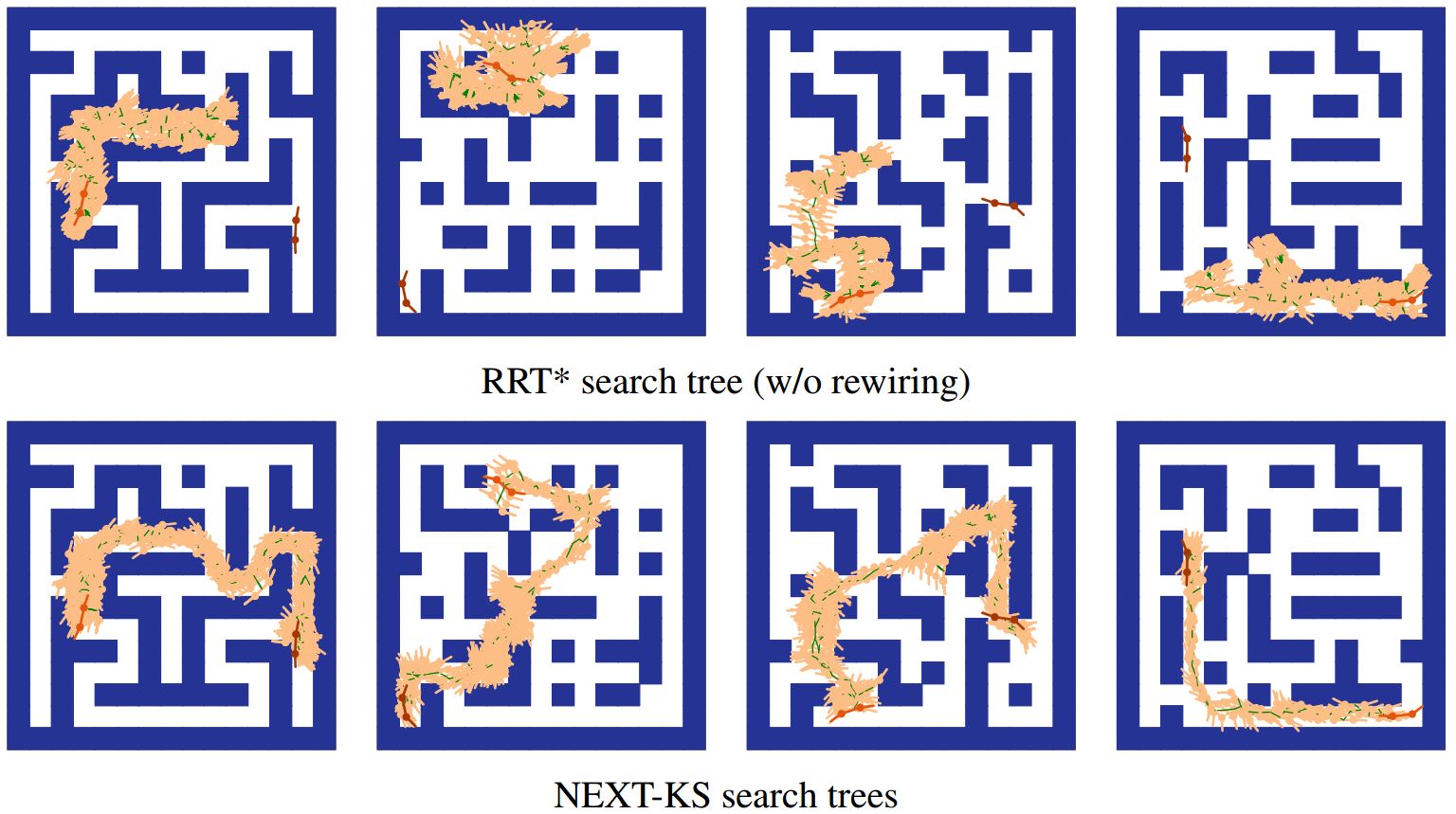 24
Experiments: Search Tree Comparisons (7D)
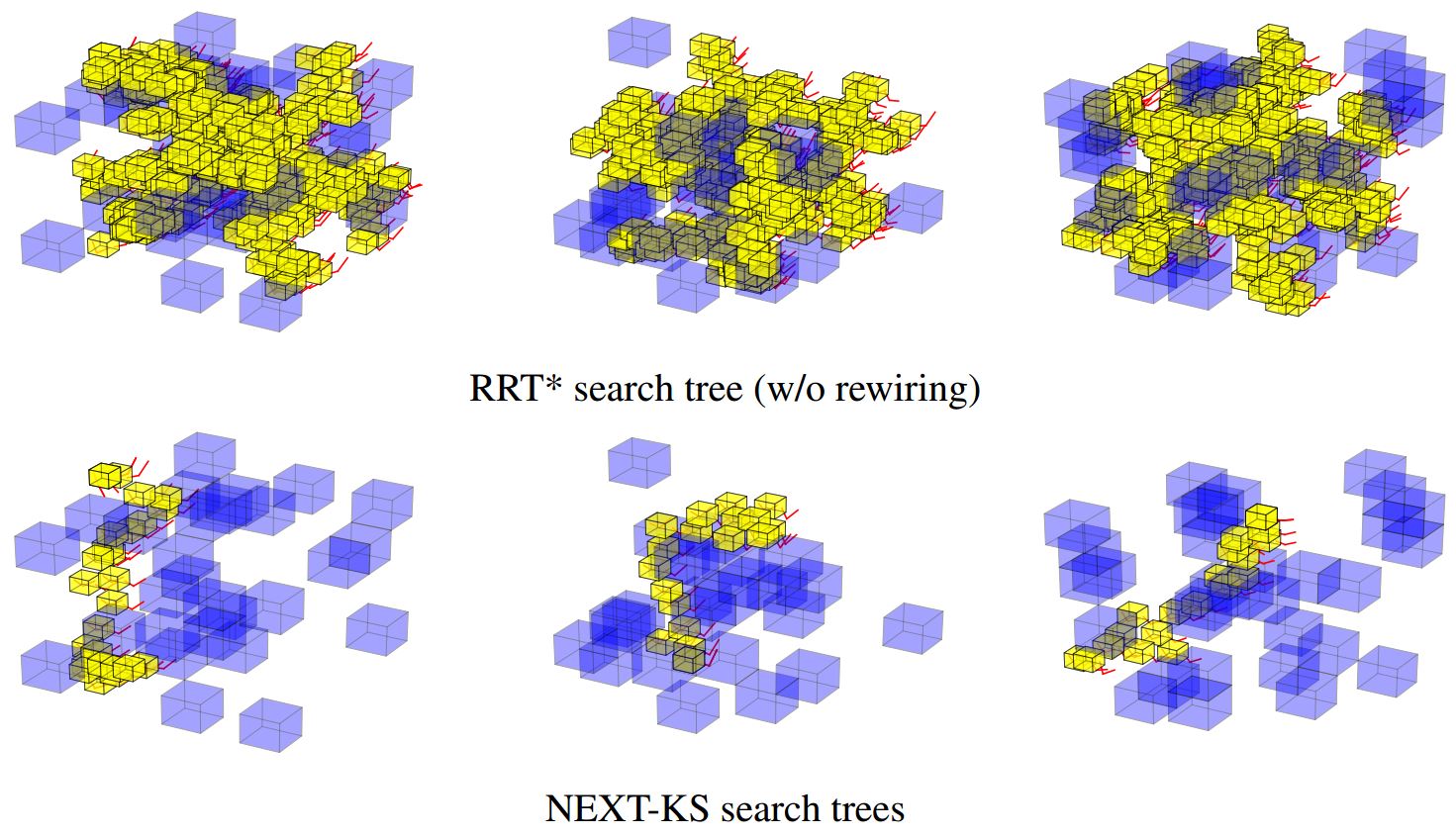 25
Conclusion and Future Works
Enhance existing algorithm with learned component

Neural Exploration Exploitation Tree (NEXT)

Fine-tune the model using RL algorithms

Planning with uncertainty
Uncertainty about the current state
Uncertainty about workspace map
Uncertainty about both
SLAM

Experiment with more planning problems!
26